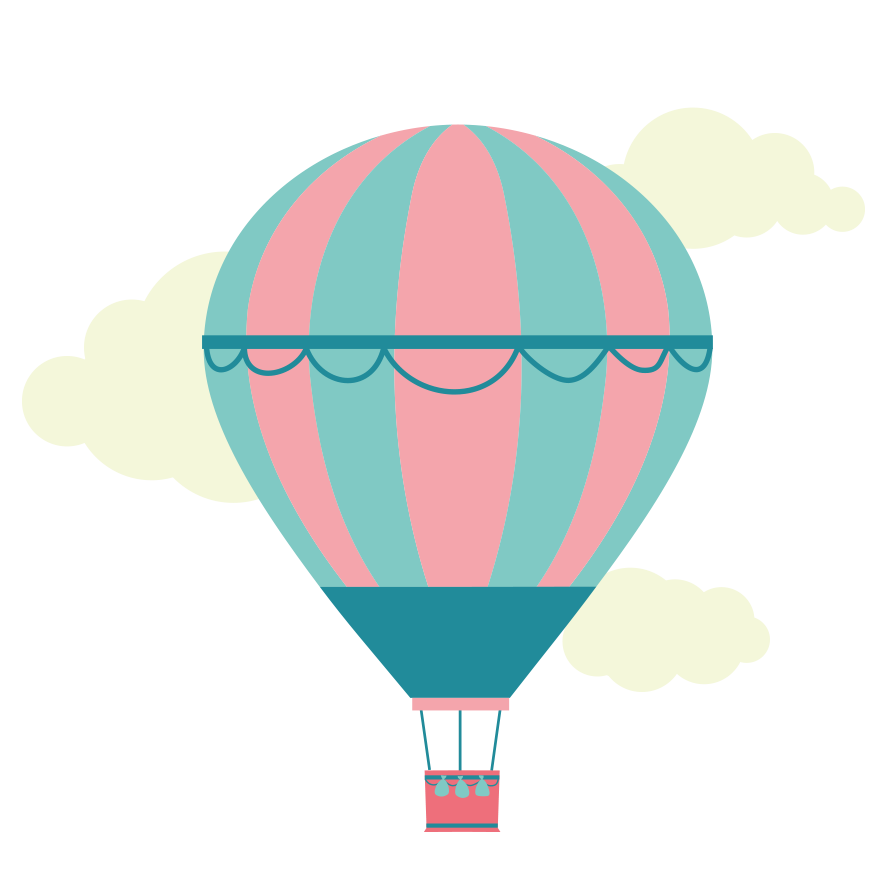 بسم الله الرحمن الرحيم
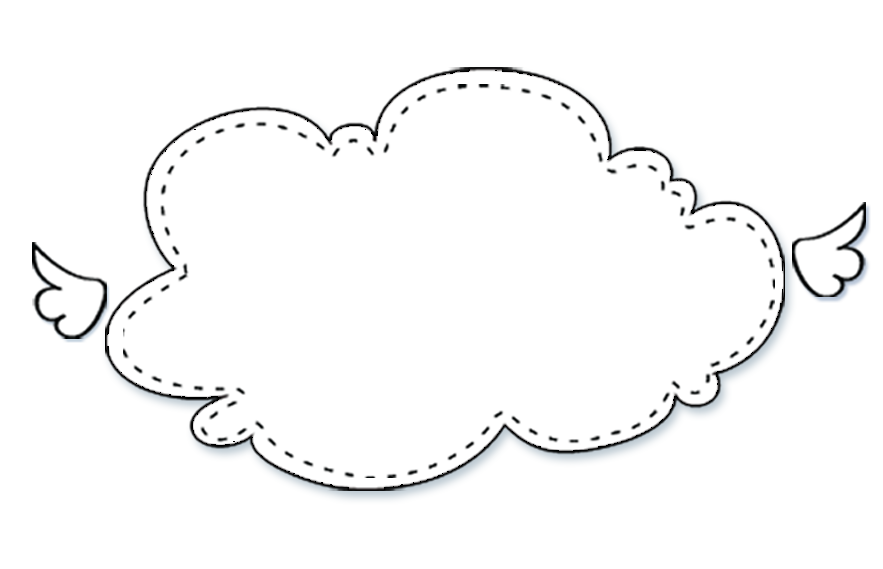 الصف / الرابع 
المادة / الرياضيات
اليوم /
التاريخ/
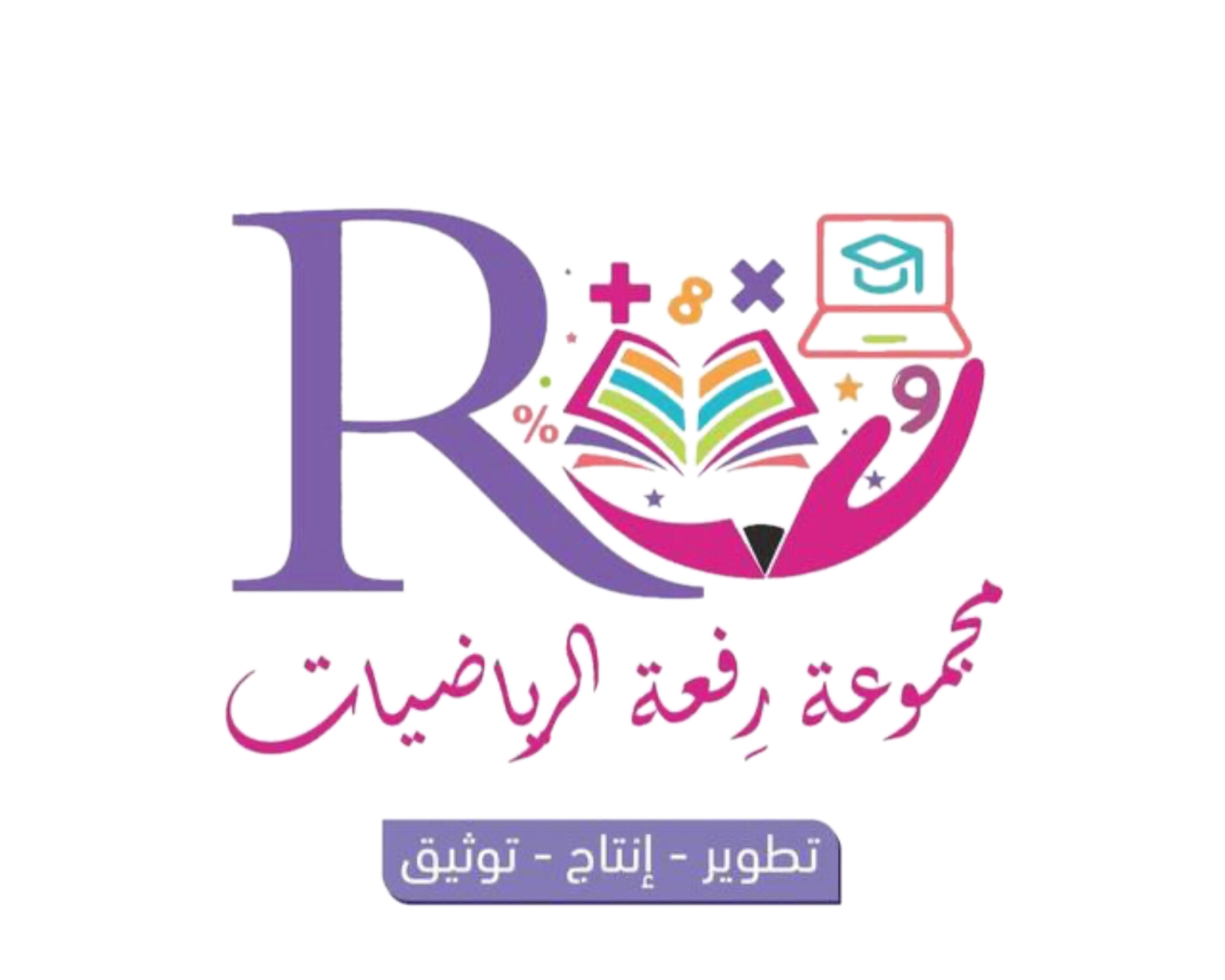 معلمة المادة / مباركة الزبيدي
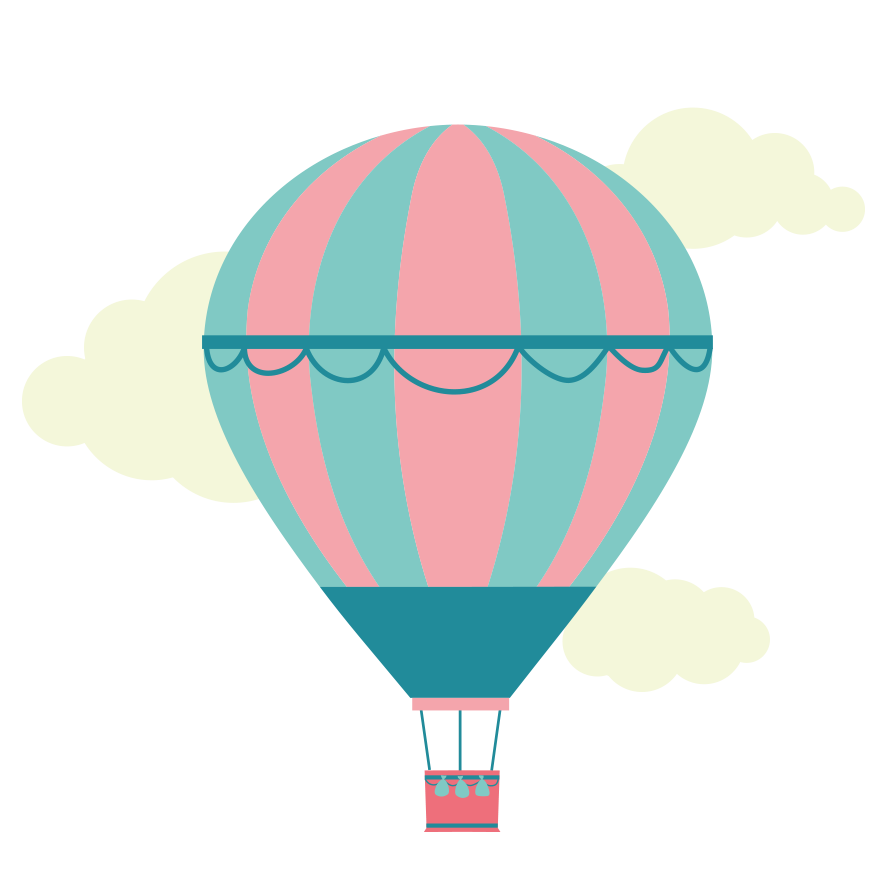 الفصل السابع
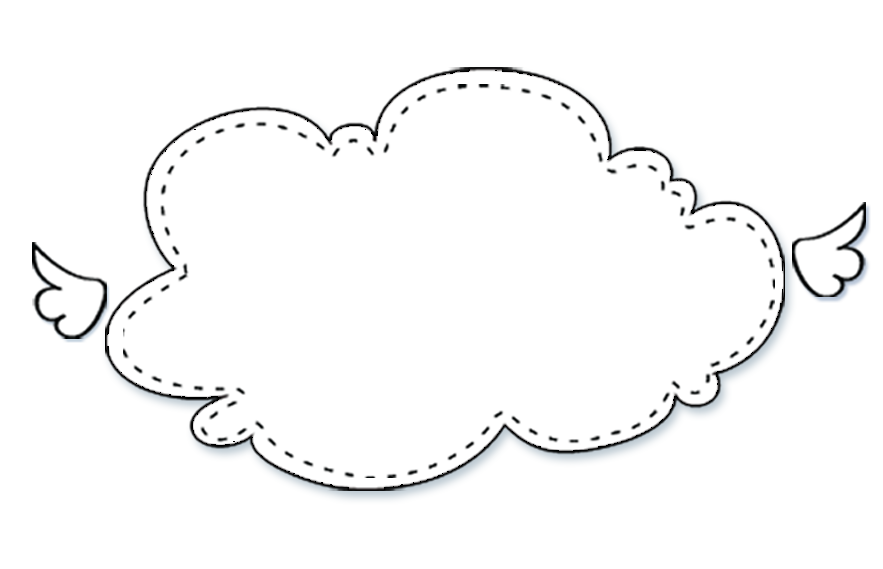 القسمة 
على عدد من رقم واحد
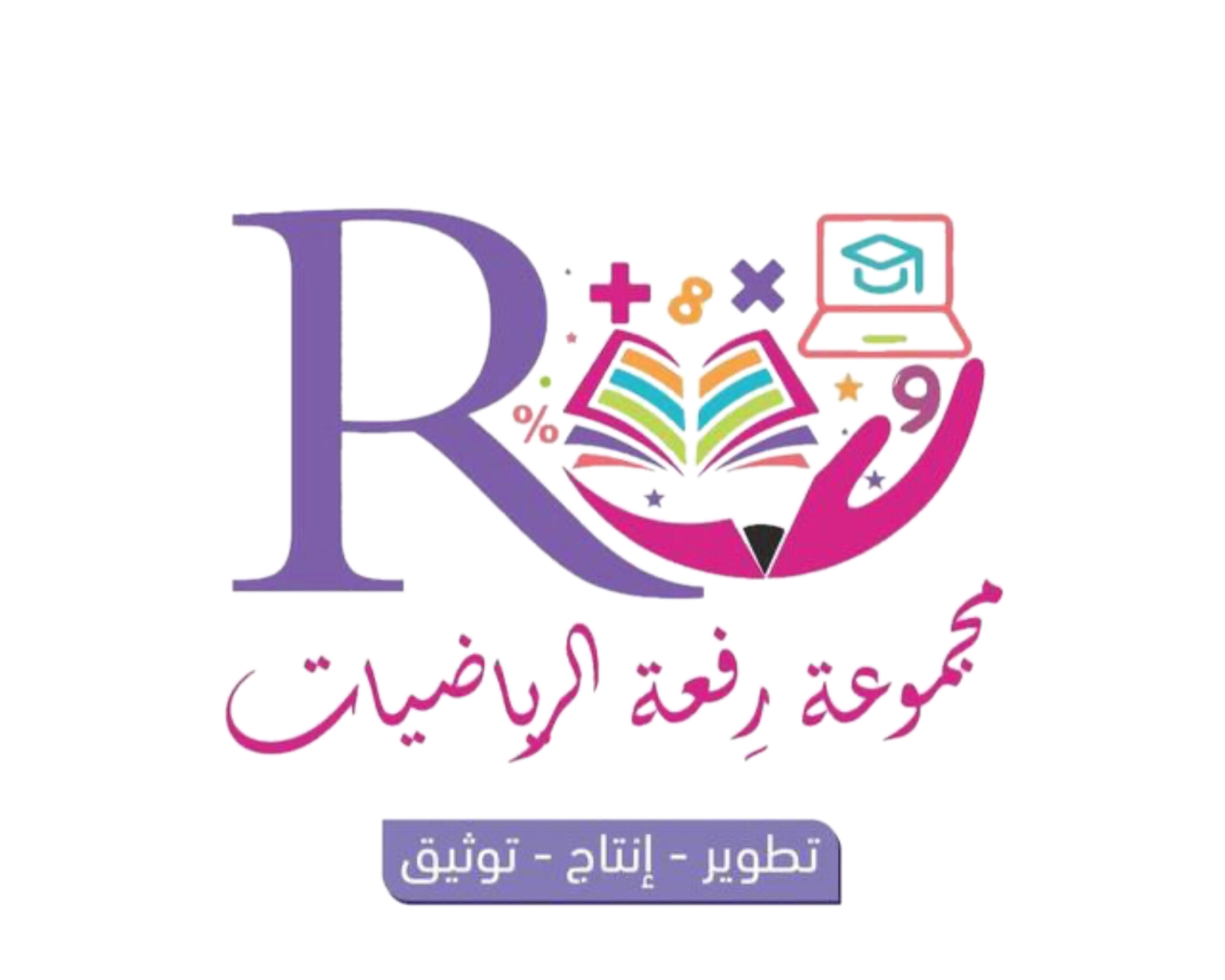 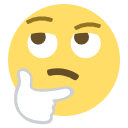 الفكرة العامة
كيف تقسم على عدد من رقم واحد
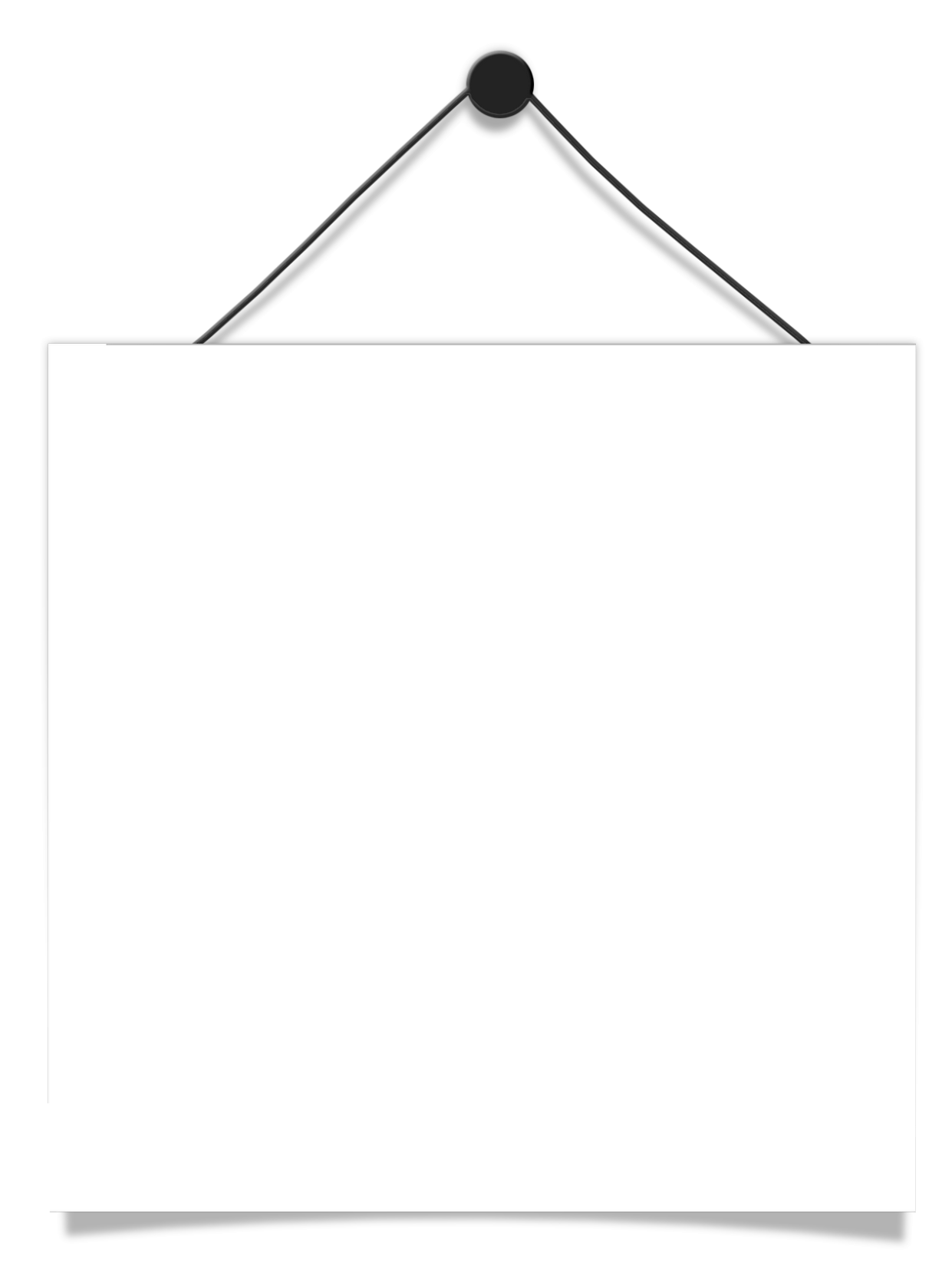 قَسم كل رقم من المقسوم على المقسوم عليه مبتدئاً من المنزلة الكبرى .
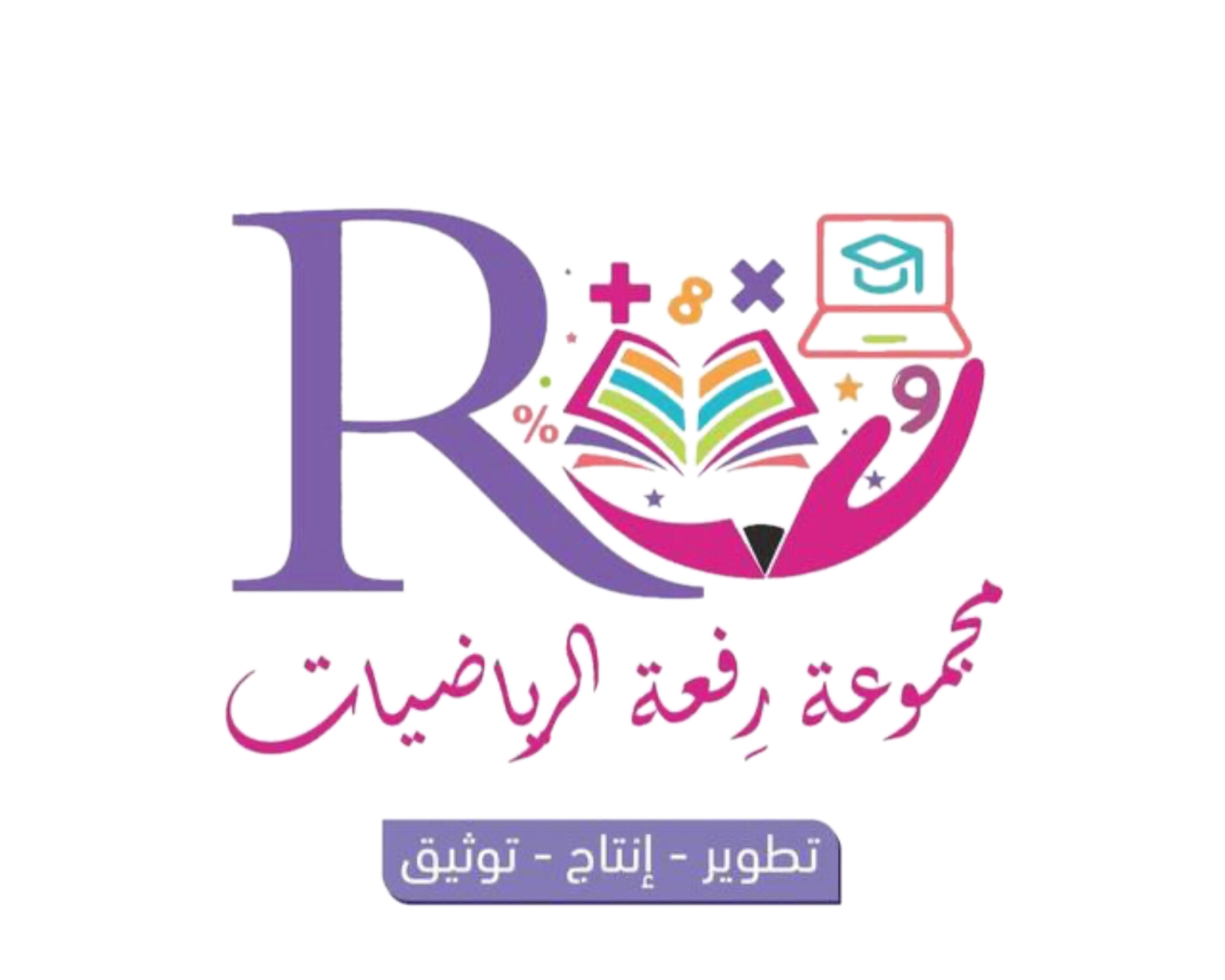 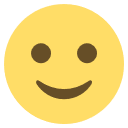 ماذا أتعلم في هذا الفصل ؟
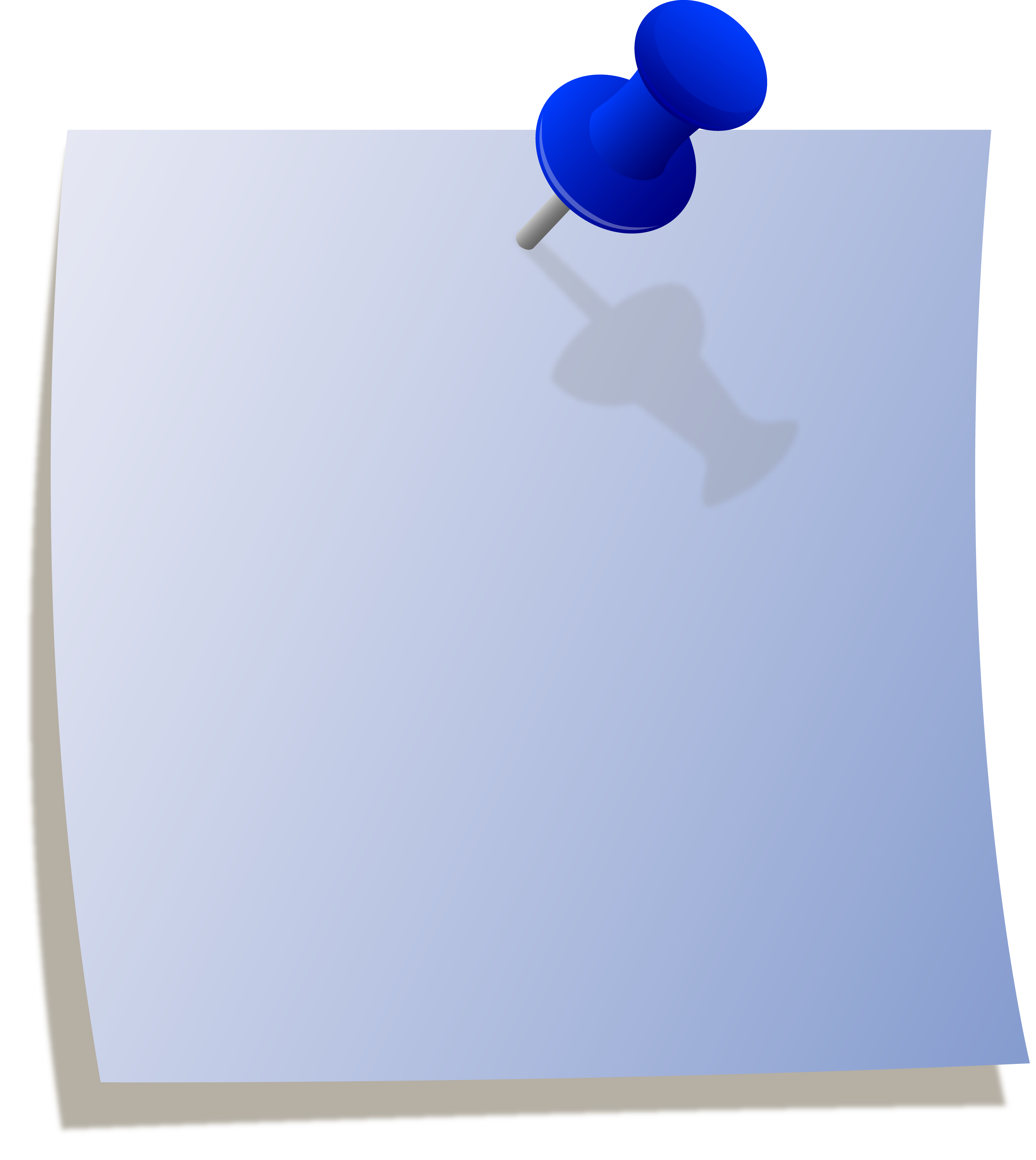 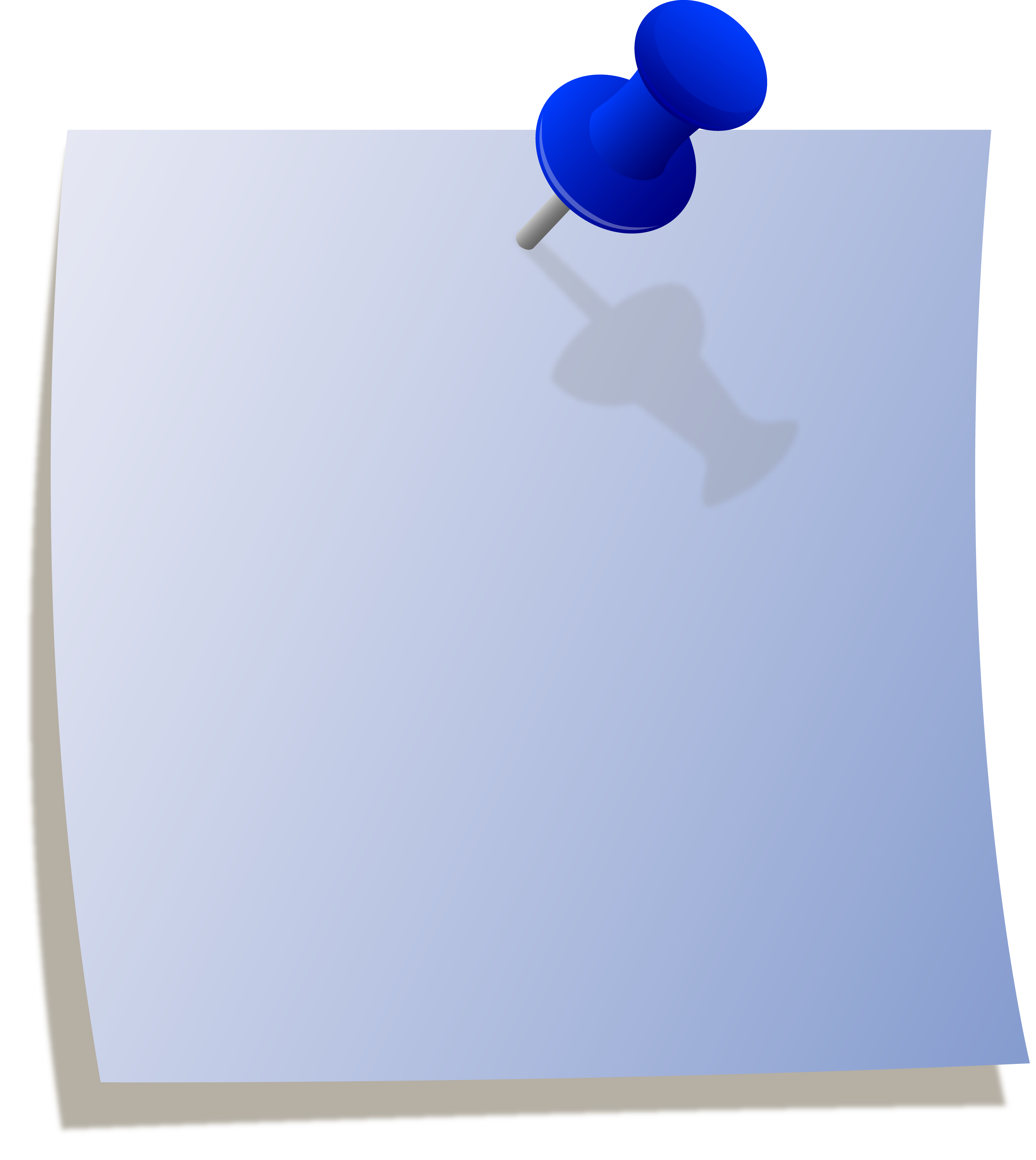 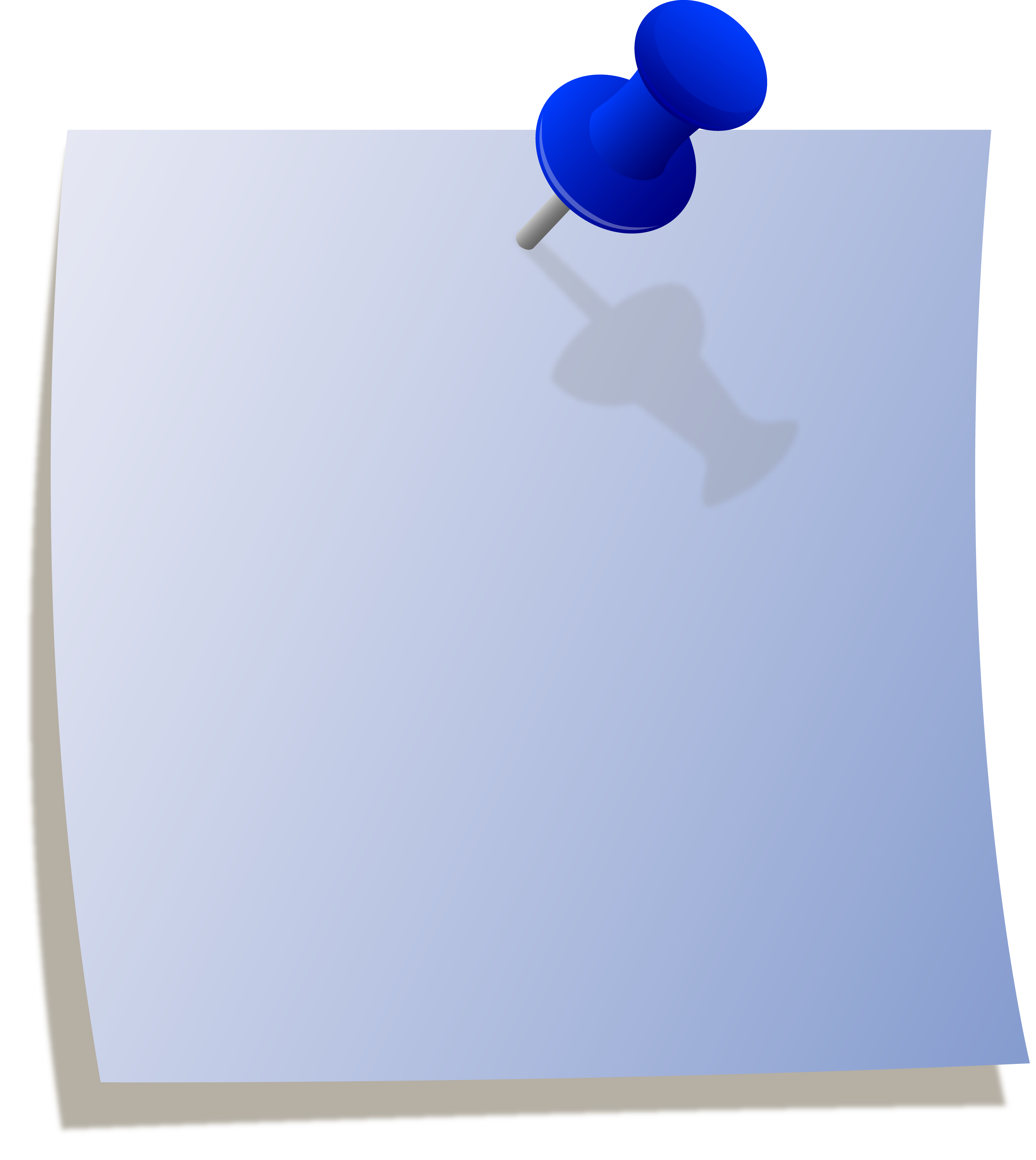 إيجاد ناتج قسمة عدد من رقمين أو ثلاثة أو أربعة على عدد من رقم واحد.
استعمال حقائق القسمة الأساسية و الأنماط للقسمة ذهنياً
تقدير ناتج القسمة 
حل المسائل باستعمال خطة التخمين و التحقق
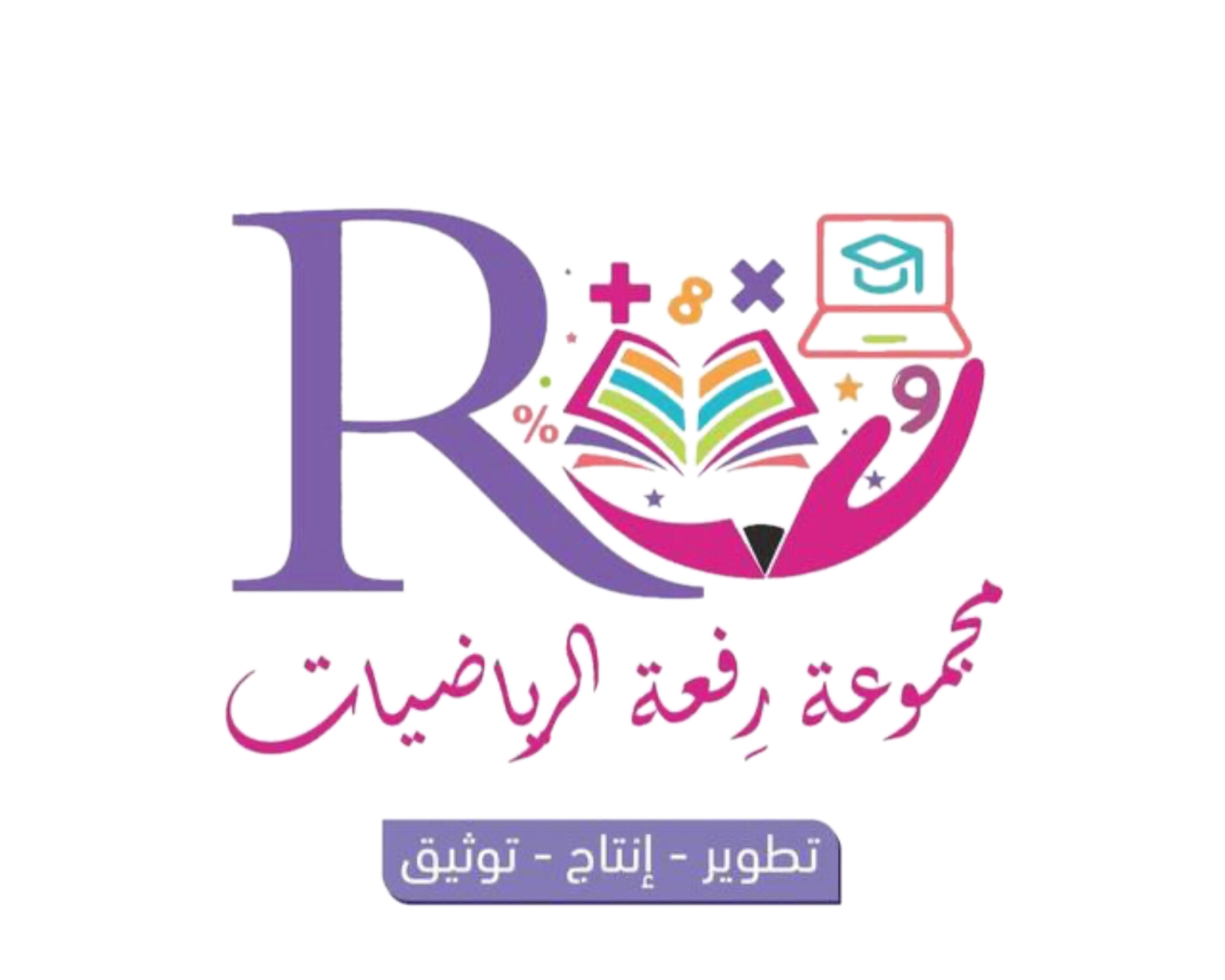 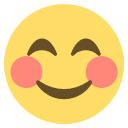 التهيئة
أوجد ناتج الطرح :
5
17
7
12
1
15
3
2
1
7  6
-9  2
2  8
-8
5  2
-6
7
4
3
8
1
9
5
17
7
12
1
15
6
5
4
7  6
-9  2
2  8
-8
5  2
-6
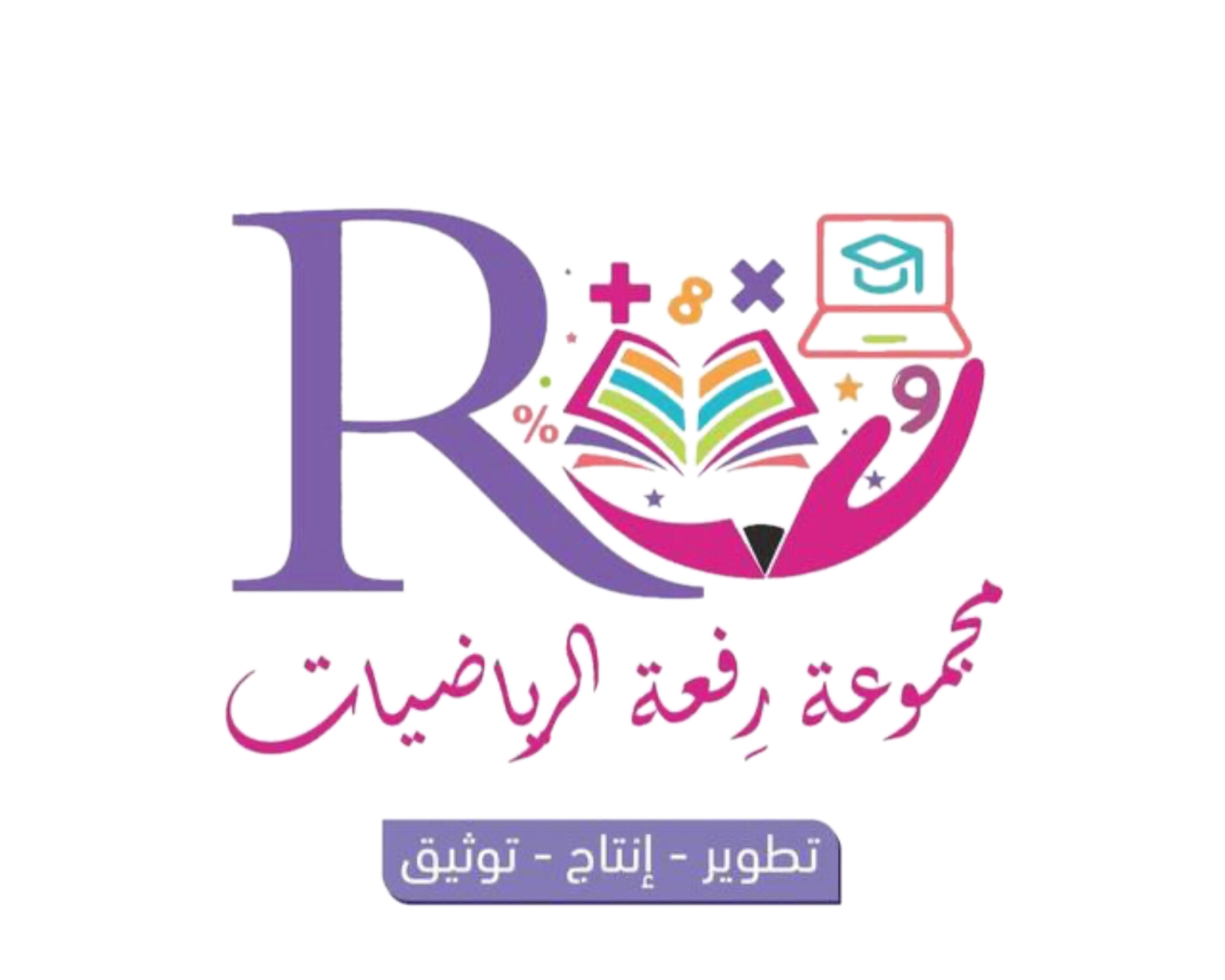 7
4
3
8
1
9
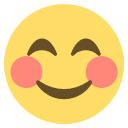 التهيئة
اقسم :
3     3
15     3
11
10
24     8
13
54     6
12
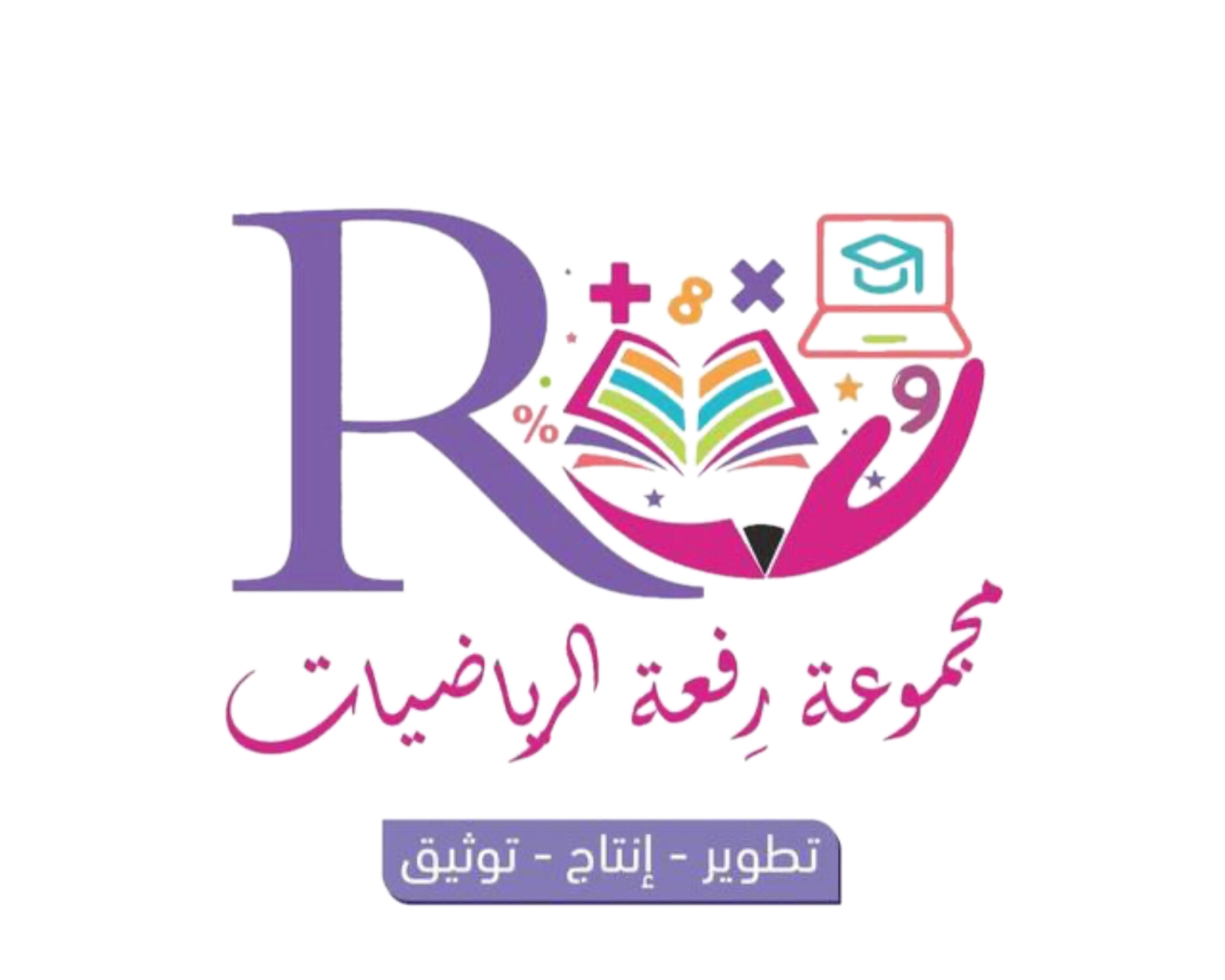 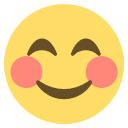 التهيئة
قرب كل عدد إلى أكبر قيمة منزلية فيه :
20
2513
19
269
22
56071
21
14895
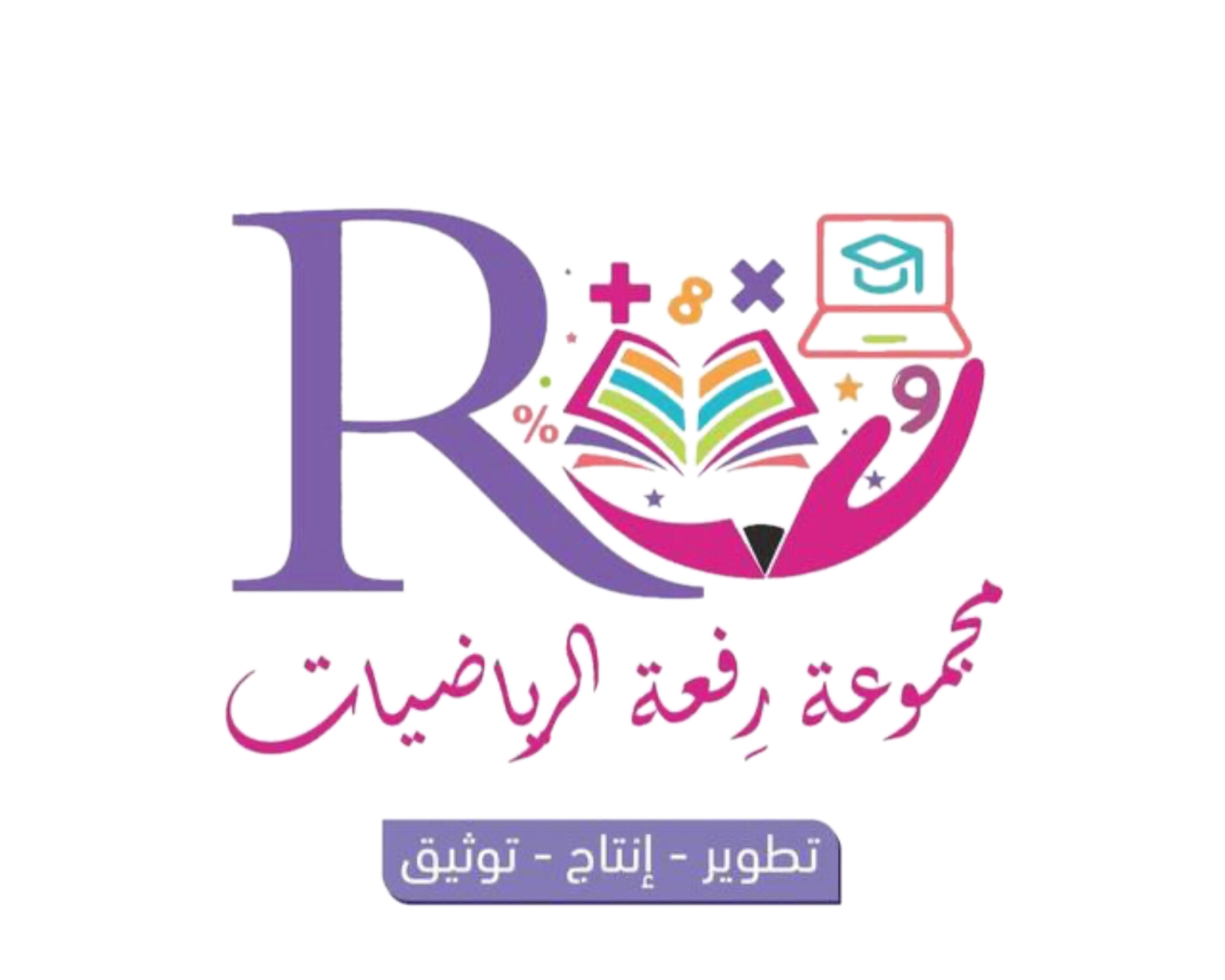